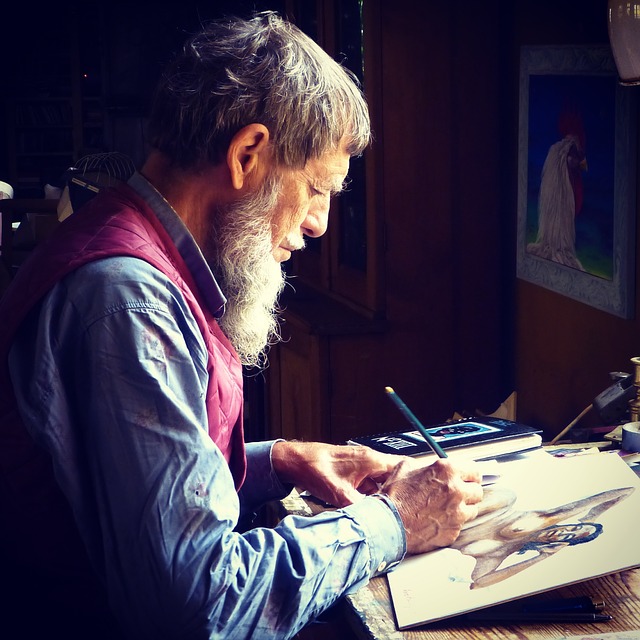 لورم ایپسوم متن ساختگی با تولید سادگی نامفهوم از صنعت چاپ و با استفاده از طراحان گرافیک است. چاپگرها و متون بلکه روزنامه و مجله در ستون و سطرآنچنان که لازم است .
عنوان
لورم ایپسوم متن ساختگی با تولید سادگی نامفهوم از صنعت چاپ است.
لورم ایپسوم متن ساختگی با تولید سادگی نامفهوم از صنعت چاپ و با استفاده از طراحان گرافیک است. چاپگرها و متون بلکه روزنامه و مجله در ستون و سطرآنچنان که لازم است و برای شرایط فعلی تکنولوژی مورد نیاز و کاربردهای متنوع با هدف بهبود ابزارهای کاربردی می باشد.
لورم ایپسوم متن ساختگی با تولید سادگی نامفهوم از صنعت چاپ است.
لورم ایپسوم متن ساختگی با تولید سادگی نامفهوم از صنعت چاپ است.
[Speaker Notes: http://pixabay.com/en/man-elderly-drawing-senior-old-505353/]
عنوان
لورم ایپسوم متن ساختگی با تولید سادگی نامفهوم از صنعت چاپ است.
لورم ایپسوم متن ساختگی با تولید سادگی نامفهوم از صنعت چاپ است.
لورم ایپسوم متن ساختگی با تولید سادگی نامفهوم از صنعت چاپ است.
لورم ایپسوم متن ساختگی با تولید سادگی نامفهوم از صنعت چاپ است.
[Speaker Notes: http://pixabay.com/en/connect-connection-cooperation-20333/
http://pixabay.com/en/girl-eyes-makeup-sexy-glamor-237871/
http://pixabay.com/en/michelangelo-abstract-boy-child-71282/]
عنوان
عنوان
عنوان
لورم ایپسوم متن ساختگی با تولید سادگی نامفهوم از صنعت چاپ است.
لورم ایپسوم متن ساختگی با تولید سادگی نامفهوم از صنعت چاپ است.
لورم ایپسوم متن ساختگی با تولید سادگی نامفهوم از صنعت چاپ است.
[Speaker Notes: http://pixabay.com/en/baby-child-cute-dad-daddy-family-22194/
http://pixabay.com/en/racing-f1-gokart-rally-car-auto-254609/
http://pixabay.com/en/man-sitting-cane-old-hat-white-569099/]
لورم ایپسوم متن ساختگی با تولید سادگی نامفهوم از صنعت چاپ است.
لورم ایپسوم متن ساختگی با تولید سادگی نامفهوم از صنعت چاپ است.
لورم ایپسوم متن ساختگی با تولید سادگی نامفهوم از صنعت چاپ است.
لورم ایپسوم متن ساختگی با تولید سادگی نامفهوم از صنعت چاپ است.
01
01
01
01
02
02
02
02
03
03
03
03
04
04
04
04
عنوان
عنوان
لورم ایپسوم متن ساختگی با تولید سادگی نامفهوم از صنعت چاپ است.
لورم ایپسوم متن ساختگی با تولید سادگی نامفهوم از صنعت چاپ است.
لورم ایپسوم متن ساختگی با تولید سادگی نامفهوم از صنعت چاپ است.
لورم ایپسوم متن ساختگی با تولید سادگی نامفهوم از صنعت چاپ است.
عنوان
عنوان
لورم ایپسوم متن ساختگی با تولید سادگی نامفهوم از صنعت چاپ است.
لورم ایپسوم متن ساختگی با تولید سادگی نامفهوم از صنعت چاپ است.
لورم ایپسوم متن ساختگی با تولید سادگی نامفهوم از صنعت چاپ است.
لورم ایپسوم متن ساختگی با تولید سادگی نامفهوم از صنعت چاپ است.
لورم ایپسوم متن ساختگی با تولید سادگی نامفهوم از صنعت چاپ است.
عنوان
لورم ایپسوم متن ساختگی با تولید سادگی نامفهوم از صنعت چاپ و با استفاده از طراحان گرافیک است. چاپگرها و متون بلکه روزنامه و مجله در ستون و سطرآنچنان که لازم است و برای شرایط فعلی تکنولوژی مورد نیاز و کاربردهای متنوع با هدف بهبود ابزارهای کاربردی می باشد.
عنوان
لورم ایپسوم متن ساختگی با تولید سادگی نامفهوم از صنعت چاپ است.
1
2
لورم ایپسوم متن ساختگی با تولید سادگی نامفهوم از صنعت چاپ است.
لورم ایپسوم متن ساختگی با تولید سادگی نامفهوم از صنعت چاپ است.
3
عنوان
لورم ایپسوم متن ساختگی با تولید سادگی نامفهوم از صنعت چاپ است.
2
3
1
لورم ایپسوم متن ساختگی با تولید سادگی نامفهوم از صنعت چاپ است.
لورم ایپسوم متن ساختگی با تولید سادگی نامفهوم از صنعت چاپ است.
لورم ایپسوم متن ساختگی با تولید سادگی نامفهوم از صنعت چاپ است.
4
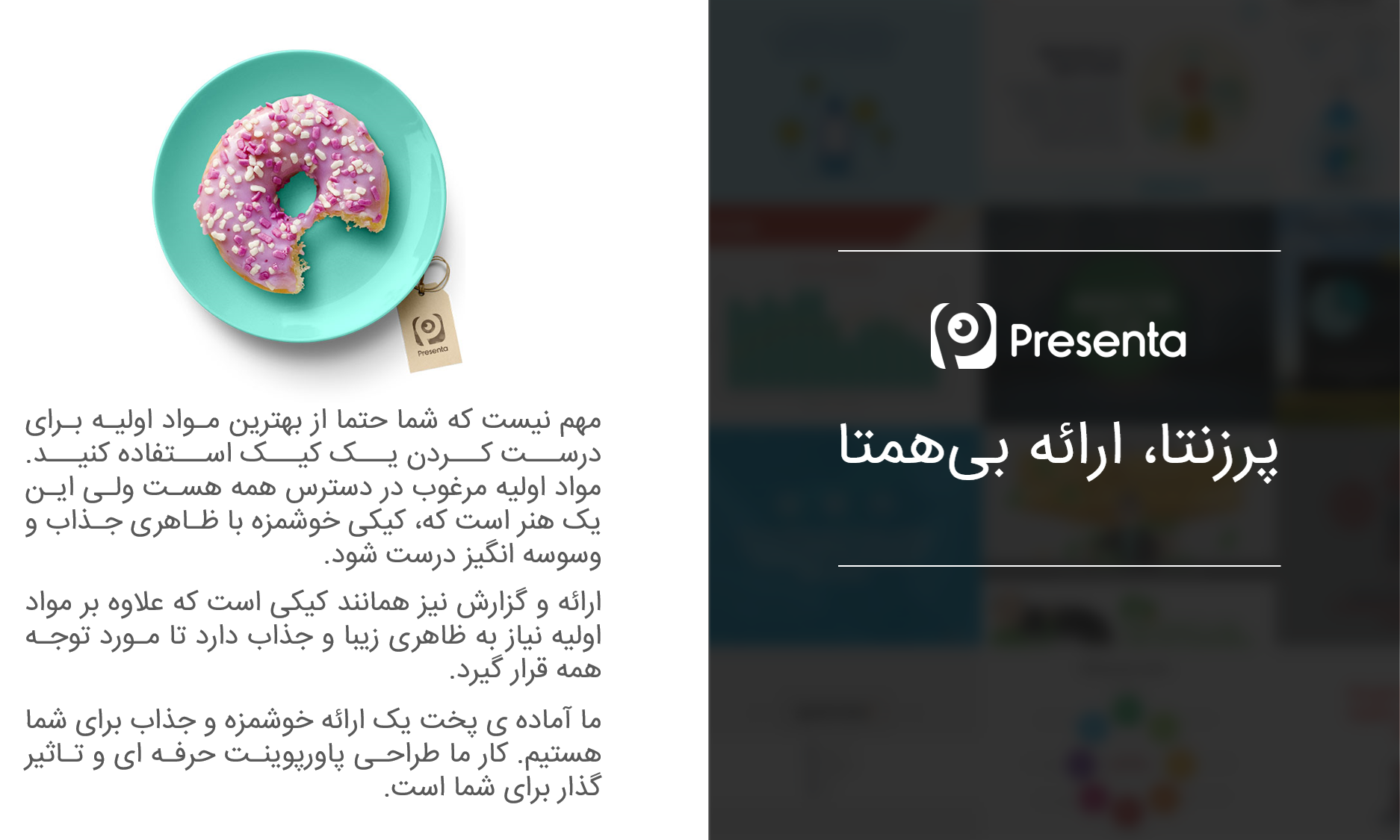 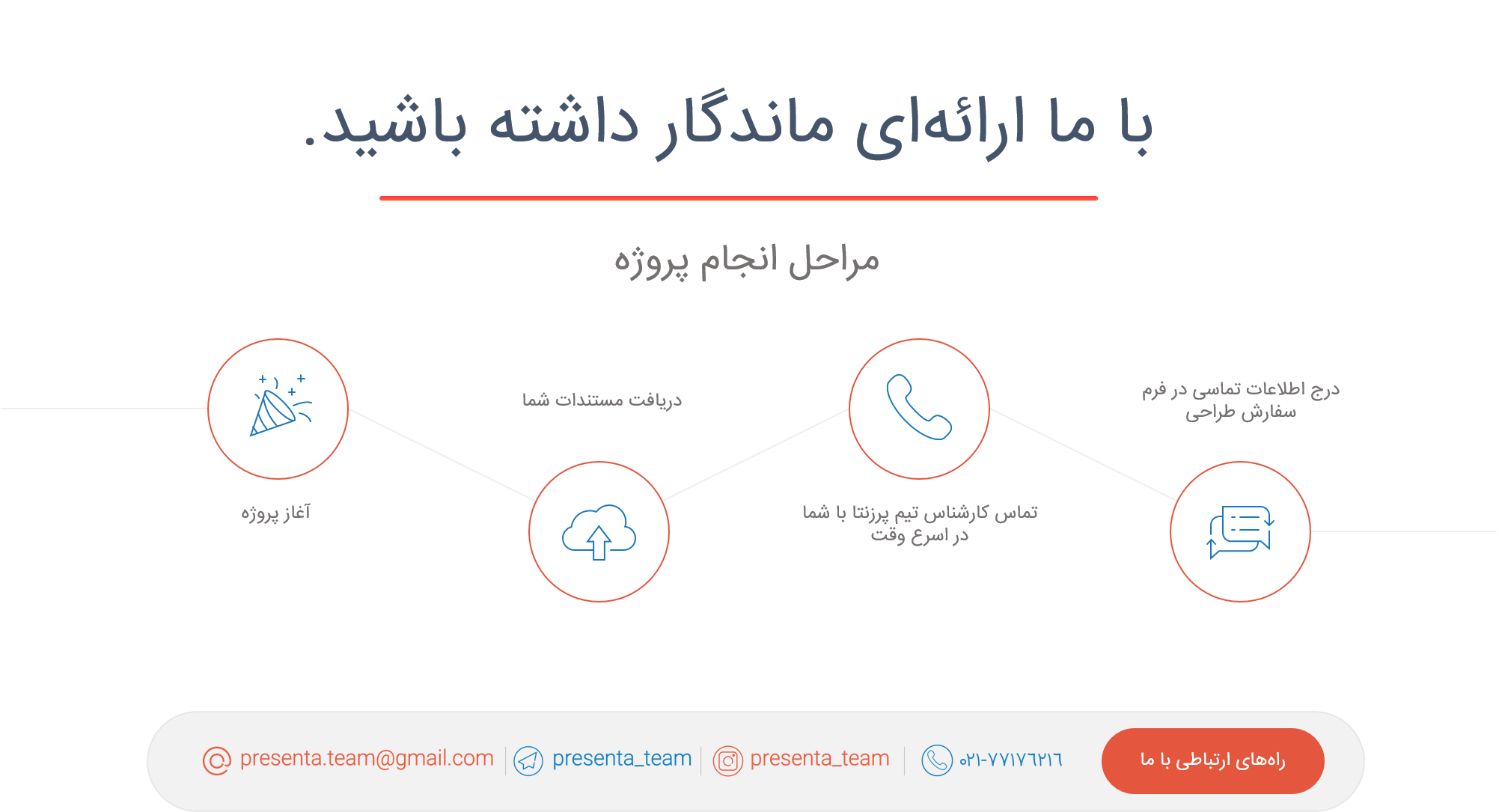